স্বাগতম
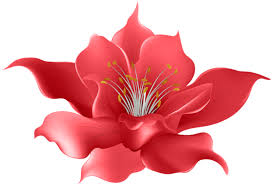 تعريف المعلم/  শিক্ষক পরিচিতি
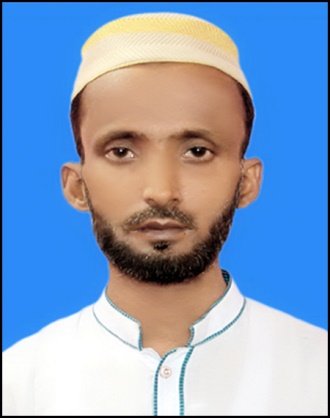 محمد سريف حشين
المساعد المعلم
المدرسة فتاة الداخل شاه دينة الله
كابشيا , غزيفور-
মোঃ শরিফ হোসাইন
সহঃ শিক্ষক
শাহ্‌ দেয়ানতুল্লাহ্‌ বালিকা দাখিল  মাদ্‌রাসা
কাপাসিয়া, গাজীপুর।
মোবাইল নং ০১৭১৪৭২১৬০৩
পাঠ পরিচিতিتعريف الدارس
৬ষ্ঠ শ্রেণি
বিষয়ঃ আরবী ২য় পত্র
অধ্যায়ঃ দ্বিতীয়
সময়ঃ ৫০ মিনিট।
الصف السادس للداخل
الموضوع - قواعد اللغة العربية            الدارس - الثانى
الواقت - ۵۰ دقيقة
ছবি গুলো দেখ এবং নাম বল    انطر الى الصورة و قولوا
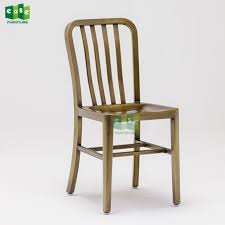 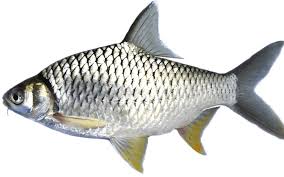 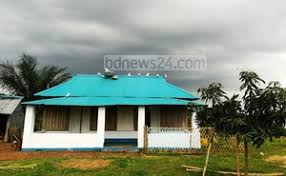 بيت
شمك
كرسى
اعلان الدارس   আজকের পাঠ
الاسم و اقسامه 
ইসম ও তার প্রকার সমুহ
এই পাঠ শেষে শিক্ষার্থীরা……………
اسم এর সজ্ঞা বলতে পারবে;
اسم এর প্রকারভেদ  জানতে পারবে;
اسم এর প্রকারভেদ সমুহের বিস্তারিত বর্ণনা করতে পারবে।
اسمএর সজ্ঞাঃ-
اسم  এর আভিধানিক অর্থঃ-اسم  শব্দটি একবচন। বহুবচনে اسماء অর্থ-নাম, বিশেষ্য, সুউচ্চ ইত্যাদি।
পারিভাষিক অর্থঃ-যে শব্দ দ্বারা কোনো কিছুর নাম বুঝায় তাকে اسم  বলে। অথবা যে শব্দ অন্য কোনো শব্দের সাহায্য ছাড়াই নিজের অর্থ নিজে প্রকাশ করতে পারে এবং তিন কালের কোনো এক কালের সাথে কোনো সম্পর্ক রাখে না, তাকে اسم  বলে। যেমনঃ- كتاب , زيد  ,  خير , ستة , يومইত্যাদি।
اسم  এর প্রকারভেদ
বিভিন্ন দৃষ্টিকোণ থেকে اسم এর বিভিন্ন প্রকার রয়েছে। যথাঃ-
লিঙ্গভেদে اسم দুই প্রকার।  যথাঃ-
১।
২।
مذكر  (পুংলিঙ্গ )
مؤنث   ( স্ত্রীলিঙ্গ )
مذكر  এর সংগাঃ- যে اسم  দ্বারা পুরুষবাচক ব্যক্তি,প্রাণী ইত্যাদি বুঝায় তাকে مذكر বা পুংলিঙ্গ বলে।        যথাঃ- زيد , خالد,   ইত্যাদি।
مؤنث এর সংগাঃ- যে اسم  দ্বারা স্ত্রীবাচক ব্যক্তি বা প্রাণী বুঝায় তাকে  مؤنثবা স্ত্রীলিঙ্গ বলে। যথাঃ- فاطمة, دجاجة ইত্যাদি।
নির্দিষ্ট ও অনির্দিষ্ট হিসেবে اسم  দুই প্রকার। যথাঃ-
১।
معرفة  (নির্দিষ্ট )
২।
نكرة  (অনির্দিষ্ট)
معرفة এর পরিচয়ঃ যে اسم দ্বারা নির্দিষ্ট কোনো ব্যক্তি, বস্তু,বা স্থানের নাম বুঝায় তাকে معرفة বলে।       যথাঃ  زيد - القلم  ইত্যাদি।
نكرة  এর পরিচয়ঃ যে  اسم  দ্বারা অনির্দিষ্ট কোনো ব্যক্তি, বস্তু বা স্থানের নাম বুঝায় তাকে  نكرة  বলে। যথাঃ كتاب - قميص ইত্যাদি।
বচনভেদে  اسم  তিন প্রকার। যথাঃ
১। واحد একবচন
২। تثنية দ্বিবচন
৩।جمع  বহুবচন
واحد এর পরিচয়ঃ যে শব্দ দ্বারা একজন ব্যক্তি বা একটি বস্তু বুঝায়, তাকেواحد   বলে।  যথাঃ كتاب- رجل
تثنية এর পরিচয়ঃ  যে শব্দ দ্বারা দুইজন ব্যক্তি বা দুইটি বস্তু বুঝায়, তাকেتثنية   বলে। যথাঃكتابان – رجلان
جمع  এর পরিচয়ঃ  যে শব্দ দ্বারা দুয়ের অধিক ব্যক্তি বা বস্তু বুঝায়, তাকে  جمع বলে। যথাঃ كتب – رجال
একক কাজ
শূন্যস্থান পূরন কর
(ক)যেاسم  দ্বারা পুরুষ জাতিকে বুঝায়, তাকে  ........... বলে।
مذكر
(খ) বচনভেদে اسم   ................ প্রকার।
তিন
(গ)  معرفة  এর আভিধানিক অর্থ   .................... ।
নির্দিষ্ট
(ঘ) যে শব্দ দ্বারা   .................  বুঝায়, তাকে  مؤنث বলে।
স্ত্রী জাতিকে
(ঙ) লিঙ্গভেদে  اسم  ………  প্রকার।
দুই
জোড়ায় কাজ
বচন নির্ণয় কর
الجمع
المفرد
الالفاظ
رجال
رجل
رجل
مساجد
مساجد
مسجد
قلم
اقلام
قلم
اموال
مال
اموال
كتب
كتاب
كتاب
اديان
دين
اديان
বাড়ীর কাজ
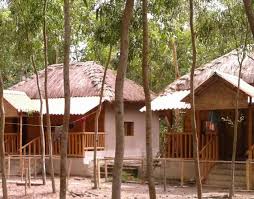 নিচের শব্দগুলো কোনটি কোন প্রকারের ইসম তা নির্ণয় করে আনবে।
القلم- عائشة- جمل- عين- هرة- قوم- بيوت- كتب- شهر- البقرة- رجل- طالب- ليل- سعيد-
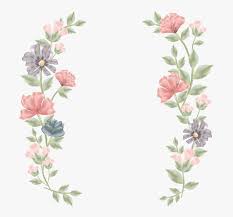 ধন্যবাদ
شكرا